Client logo
BUDGETING USER TRAINING
SUBHEAD HERE
January 1, 2019
Agenda
Lesson 1 – Getting Started
Lesson 2 – Budget Process Overview
Lesson 3 – Working with Budgets
Lesson 4 – Review and Submit
Lesson 5 – Publish Budget Plan Files
Wrap Up
2
CONFIDENTIAL - © 2019 Kaufman, Hall & Associates, LLC. All rights reserved.
Course Objectives
By the end of this class, you should be able to:
Log in to Axiom Budgeting
Complete each worksheet in your budget workbook
Review and submit budget for approval
3
CONFIDENTIAL - © 2019 Kaufman, Hall & Associates, LLC. All rights reserved.
Getting Started
Lesson 1
4
CONFIDENTIAL - © 2019 Kaufman, Hall & Associates, LLC. All rights reserved.
Lesson 1 Objectives
By the end of this lesson, you should be able to:
Log into Axiom 
Understand the difference between Windows and Excel Client
Open the Budget User Admin Task Pane 
Open, close, and save a budget plan file
Navigate between worksheets in budget plan file
Identify which cells can be changed, based on color coding
5
CONFIDENTIAL - © 2019 Kaufman, Hall & Associates, LLC. All rights reserved.
LESSON 1: GETTING STARTED
Accessing Axiom
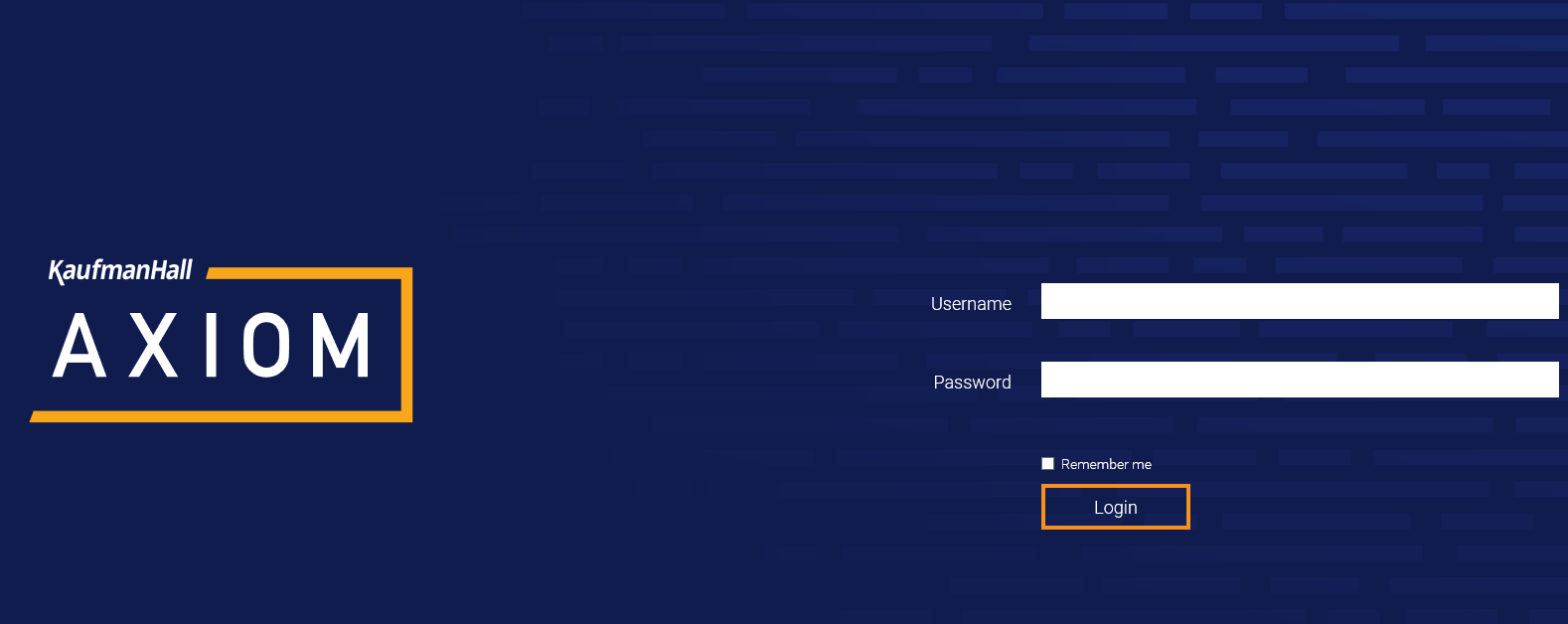 LESSON 1: GETTING STARTED
Selecting Windows vs Excel Client
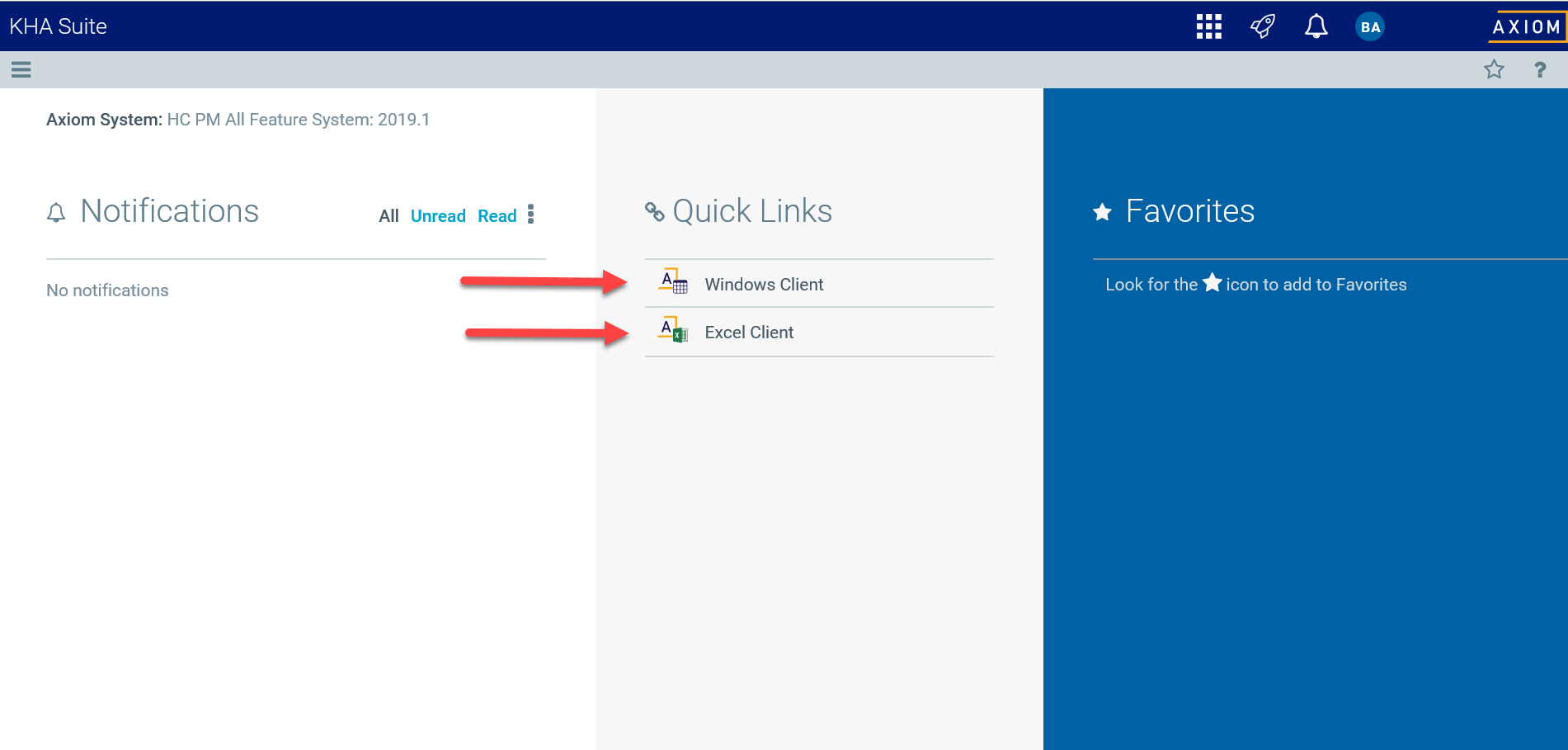 Database
Spreadsheets
User
LESSON 1: GETTING STARTED
Open Application Menu to select the “Budgeting” Task Pane
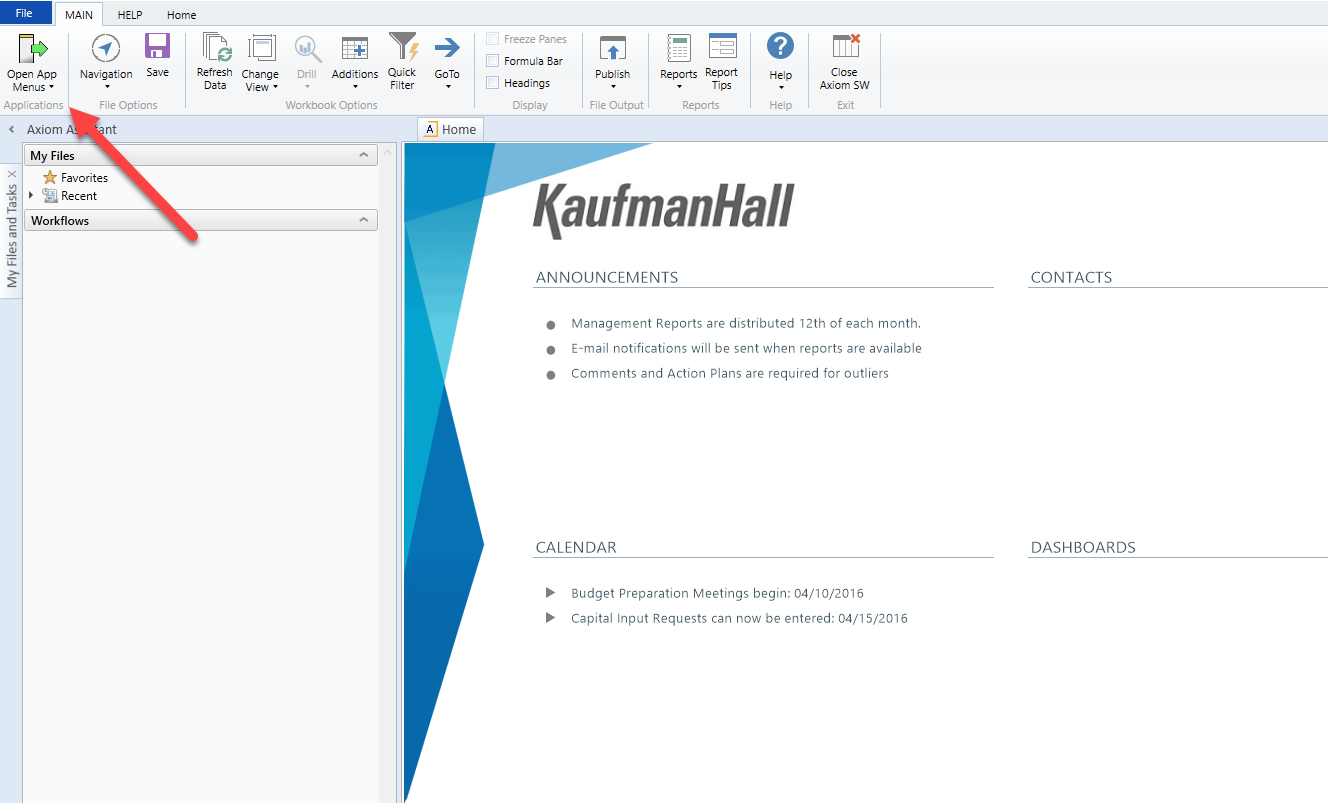 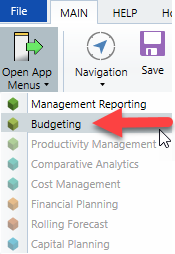 LESSON 1: GETTING STARTED
Open Next Year Budget Plan Files from the “Budgeting” Task Pane
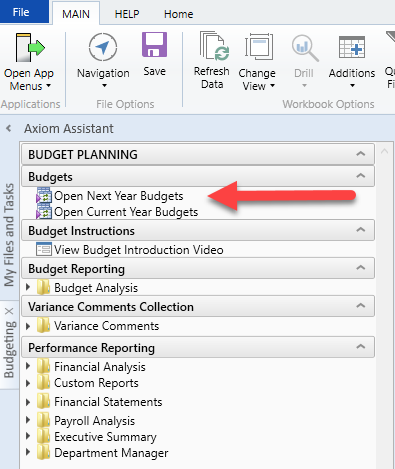 What is the difference between:
Next Year Budgets
Current Year Budgets
LESSON 1: GETTING STARTED
Open selected Budget Plan File
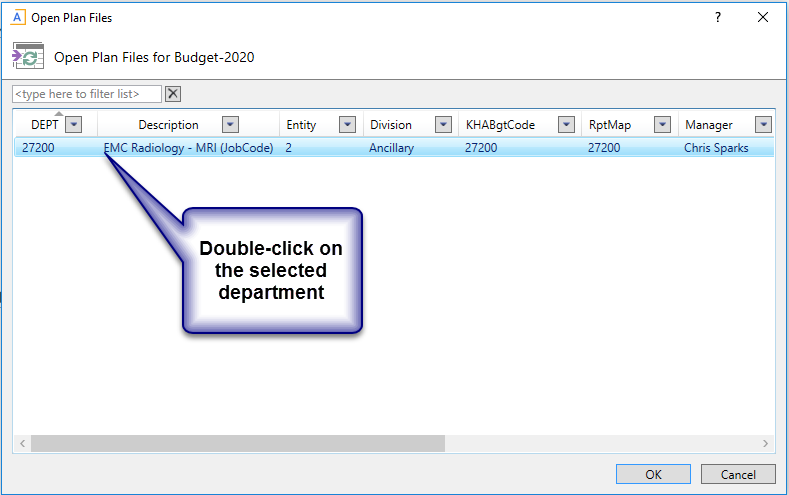 Security allows you to see only the departments you are responsible to budget
Review “Budget Guide” Task Pane
LESSON 1: GETTING STARTED
The Budget Guide Task Pane has hyperlinks to each section of the plan file where you complete your budget work.

The Budget Guide Task Pane steps are in the order that Kaufman Hall considers “Best Practice” to complete your plan file.
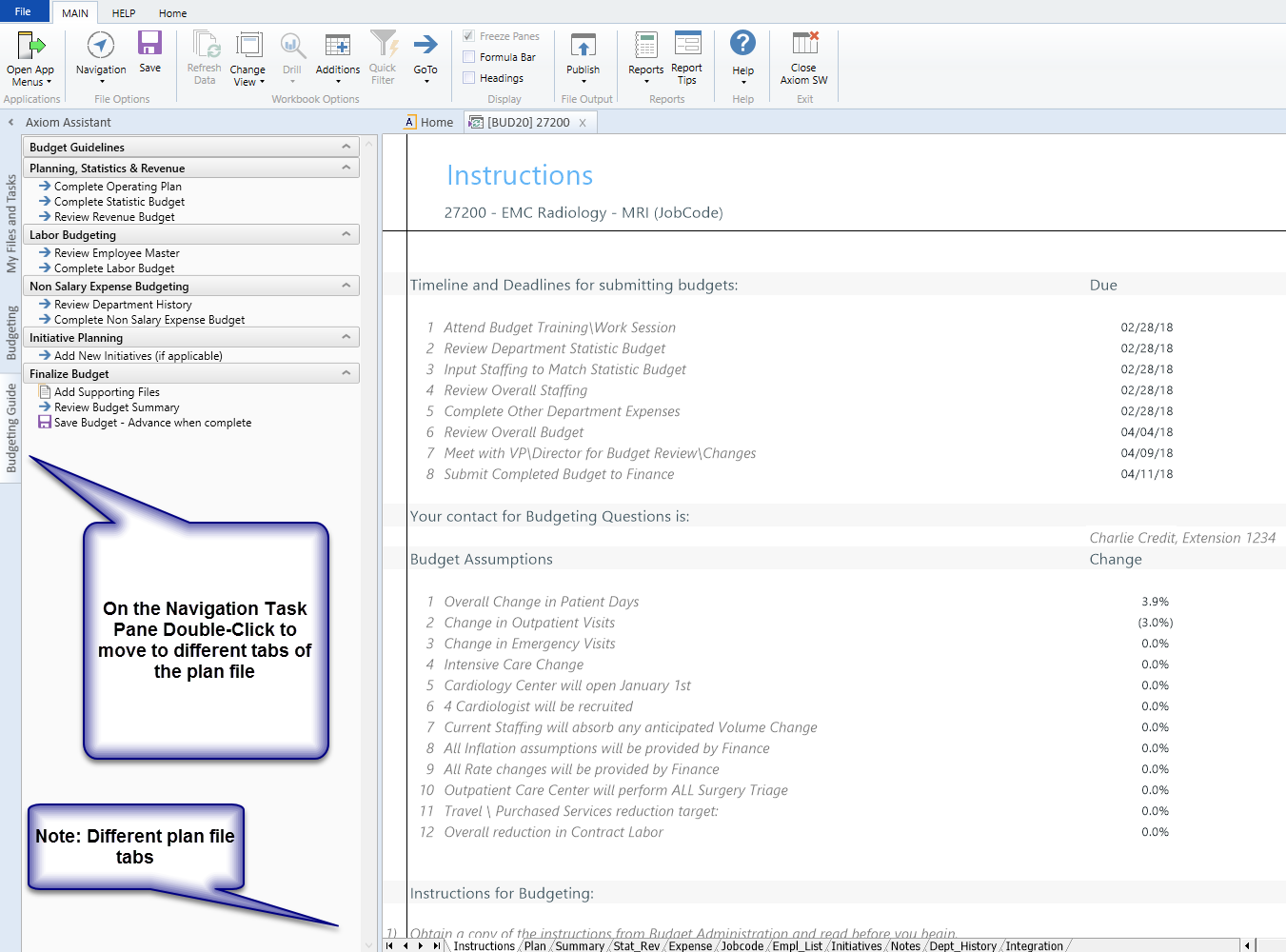 Budget Plan File Legend
LESSON 1: GETTING STARTED
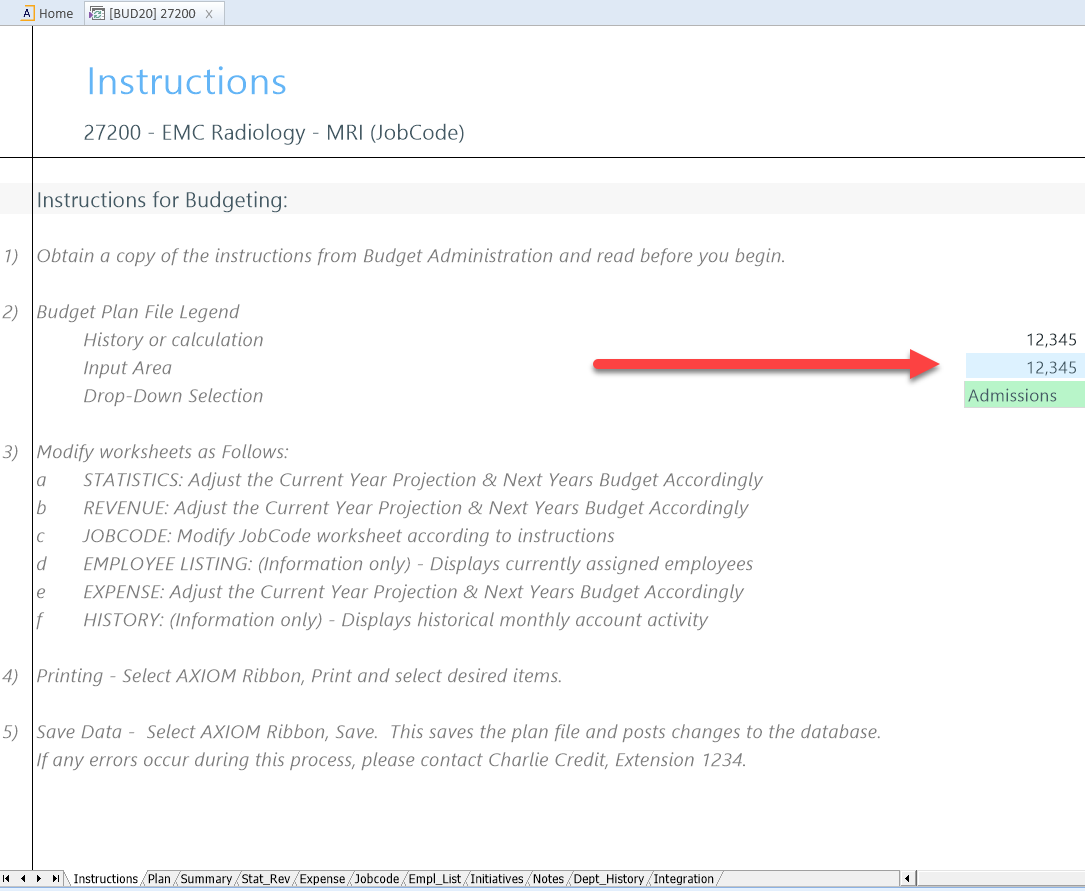 Cells in the Budget Plan File have three colors:
White – Protected Cells that can not be altered.
Blue – Cells where you can key in your work.
Green – A pick list to select your options.
Saving a Plan File
LESSON 1: GETTING STARTED
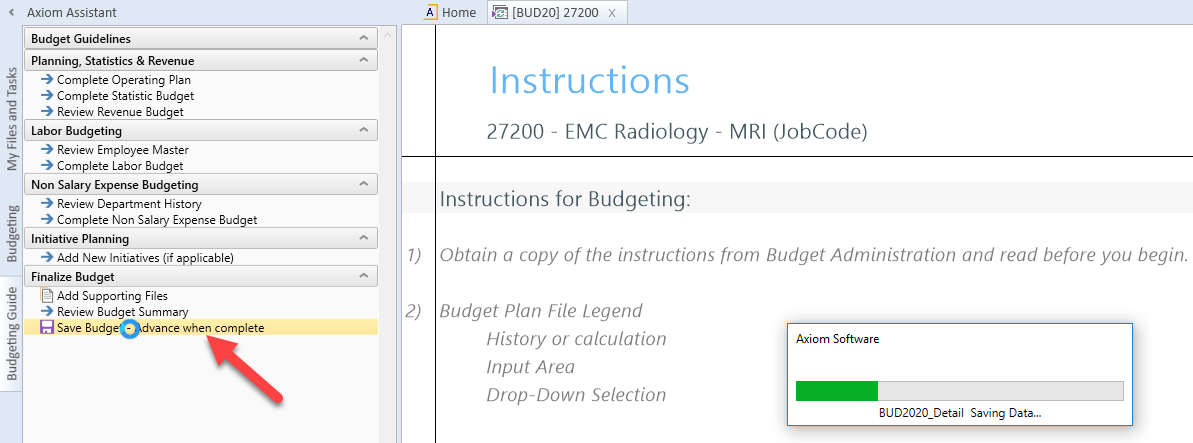 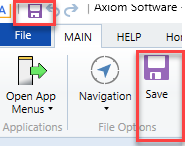 There are multiple options to save a plan file:
From the Budgeting Guide Task Pane
From the Main Menu
From the Quick Access Toolbar
LESSON 1: GETTING STARTED
Review Questions
What are the two access points into Axiom:
Windows Client
Excel Client
LESSON 1: GETTING STARTED
Review Questions
What task pane do you open to access your plan files?
Budgeting
LESSON 1: GETTING STARTED
Review Questions
What year are you accessing when you select the Next Year versus the Current Year Budgets?
Next Year
Current Year
LESSON 1: GETTING STARTED
Review Questions
How can you navigate between the tabs of the plan file?
Budgeting Guide Task Pane
Point and Click
LESSON 1: GETTING STARTED
Review Questions
What does it mean when a cell has:
white shading 
blue shading
green shading
LESSON 1: GETTING STARTED
Recap
You should now be able to:
Log in to Axiom
Open the  Budgeting Task Pane
Identify which cells can be changed, based on color coding
Open, close, and save a budget plan file
Questions?
Budget Process Overview
Lesson 2
22
CONFIDENTIAL - © 2019 Kaufman, Hall & Associates, LLC. All rights reserved.
Lesson 2 Objectives
By the end of this lesson, you should be able to:
Understand the purpose of each tab in a budget workbook
Understand the time series that interface into the plan files
Understand the Budget methods assigned to a revenue or expense account
23
CONFIDENTIAL - © 2019 Kaufman, Hall & Associates, LLC. All rights reserved.
LESSON 2: BUDGET PROCESS OVERVIEW
Budget Plan file tabs
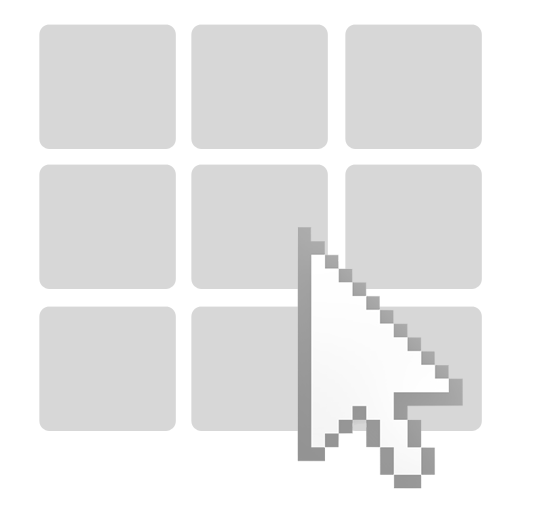 Instructions Tab
LESSON 2: BUDGET PROCESS OVERVIEW
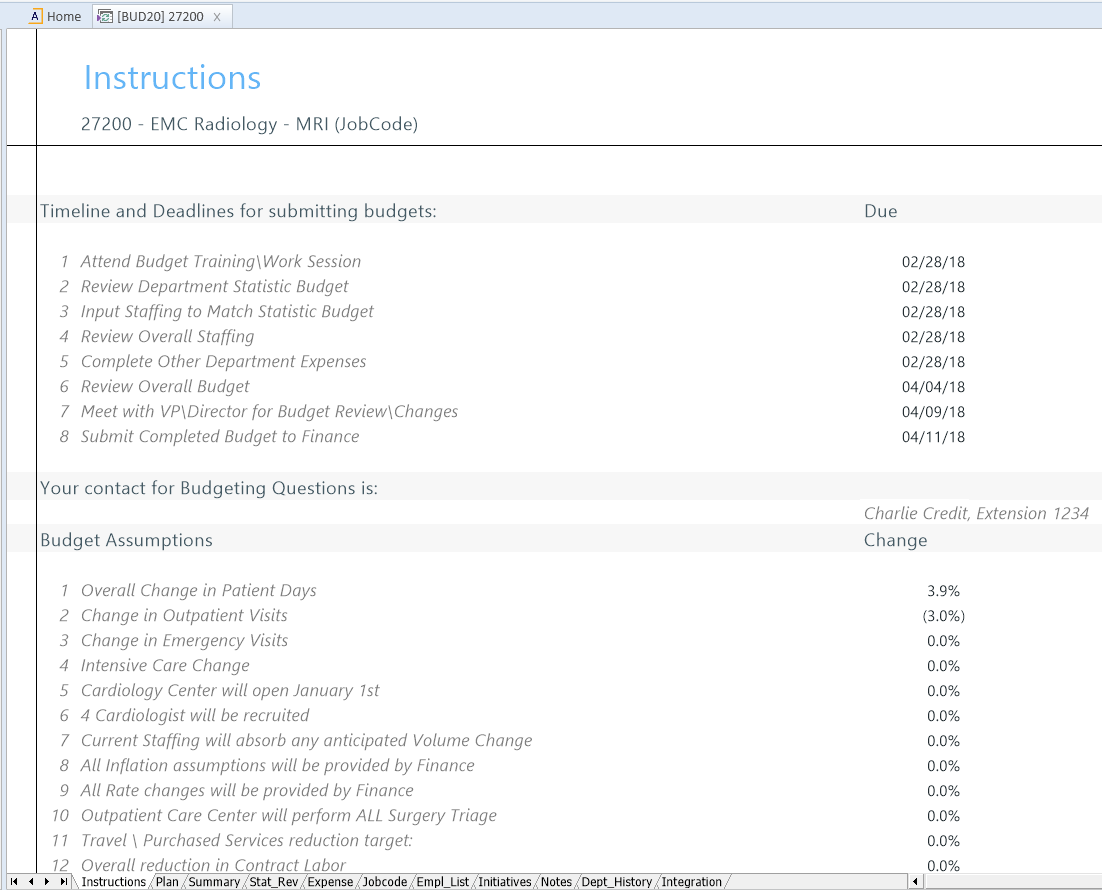 The Instructions tab of a plan file is populated based on dates and assumptions made by your Budget Administrator. 

This tab is for informational purposes only. 

There is no work for you to do on this tab.
Plan Tab
LESSON 2: BUDGET PROCESS OVERVIEW
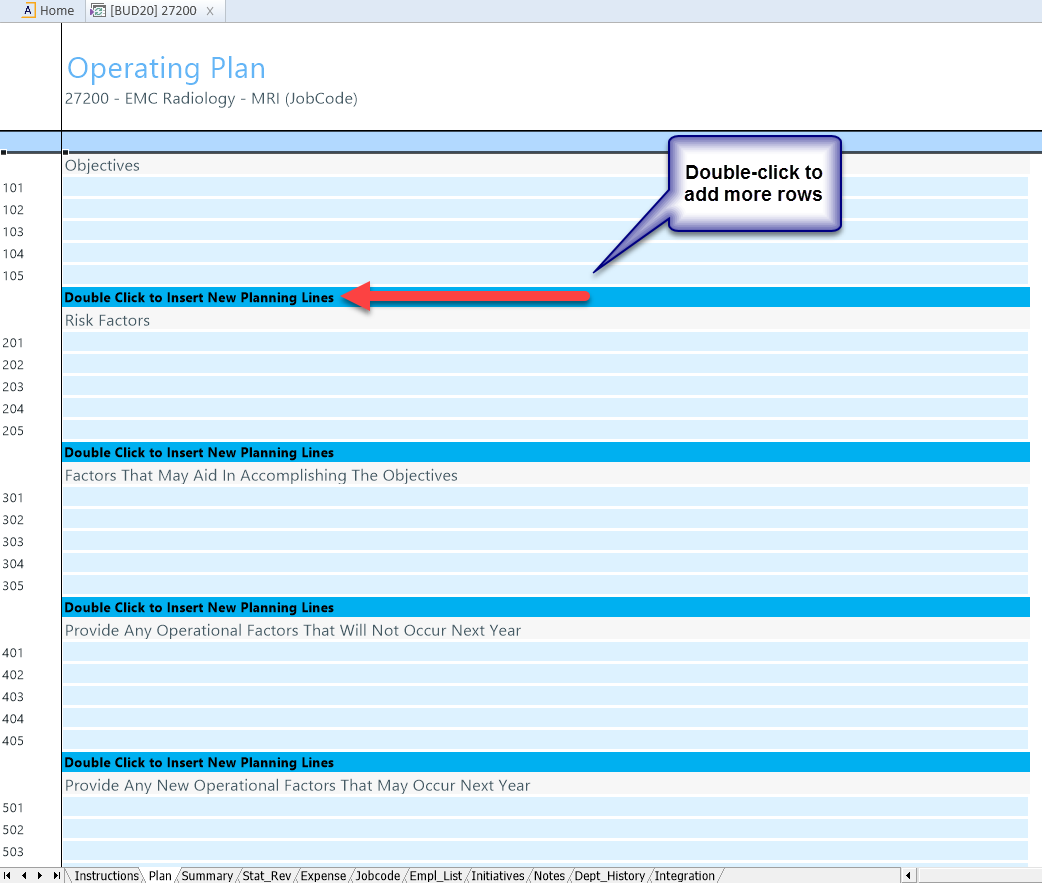 The Operating Plan tab is an optional tab that is turned on or off by your Administrator. 

These questions are populated by your Budget Administrator as directives from your Finance Team. 

You can add as many rows as you need to answer the questions in this tab.

Your answers save to the database.
Stat_Rev Tab
LESSON 2: BUDGET PROCESS OVERVIEW
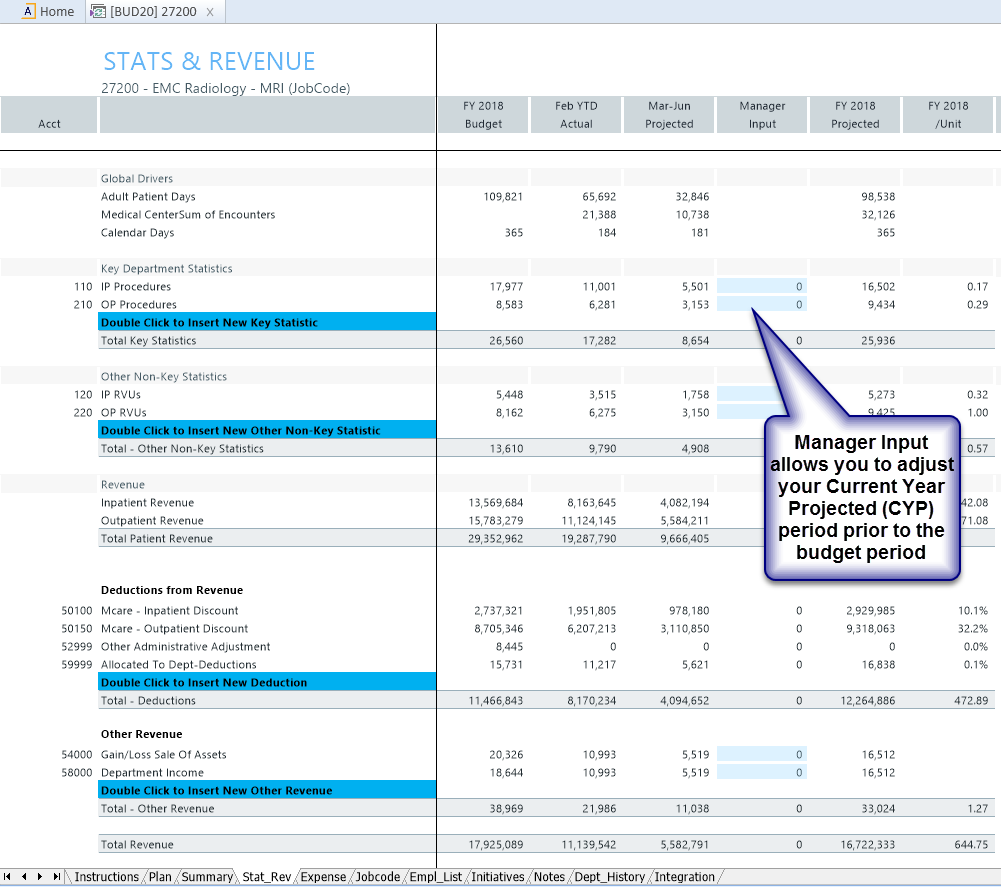 The Stat_Rev (Statistics and Revenue) tab is where you budget your department statistics, patient revenue, other revenue and deductions at an account level. 

Historical data interfaces into this tab and current run rates plus assigned calculation methods (CM) create your projections for your budget.

Blue and green cells are areas where you can make adjustments in the plan file.
Stat_Rev Tab
LESSON 2: BUDGET PROCESS OVERVIEW
Budget Methods (aka Calc Methods) are pre-defined calculations that your Budget Administrator defined for each account. 

Some CMs allow for different spreading for your next year budget. Other CMs spread your monthly budget based on your statistics spread
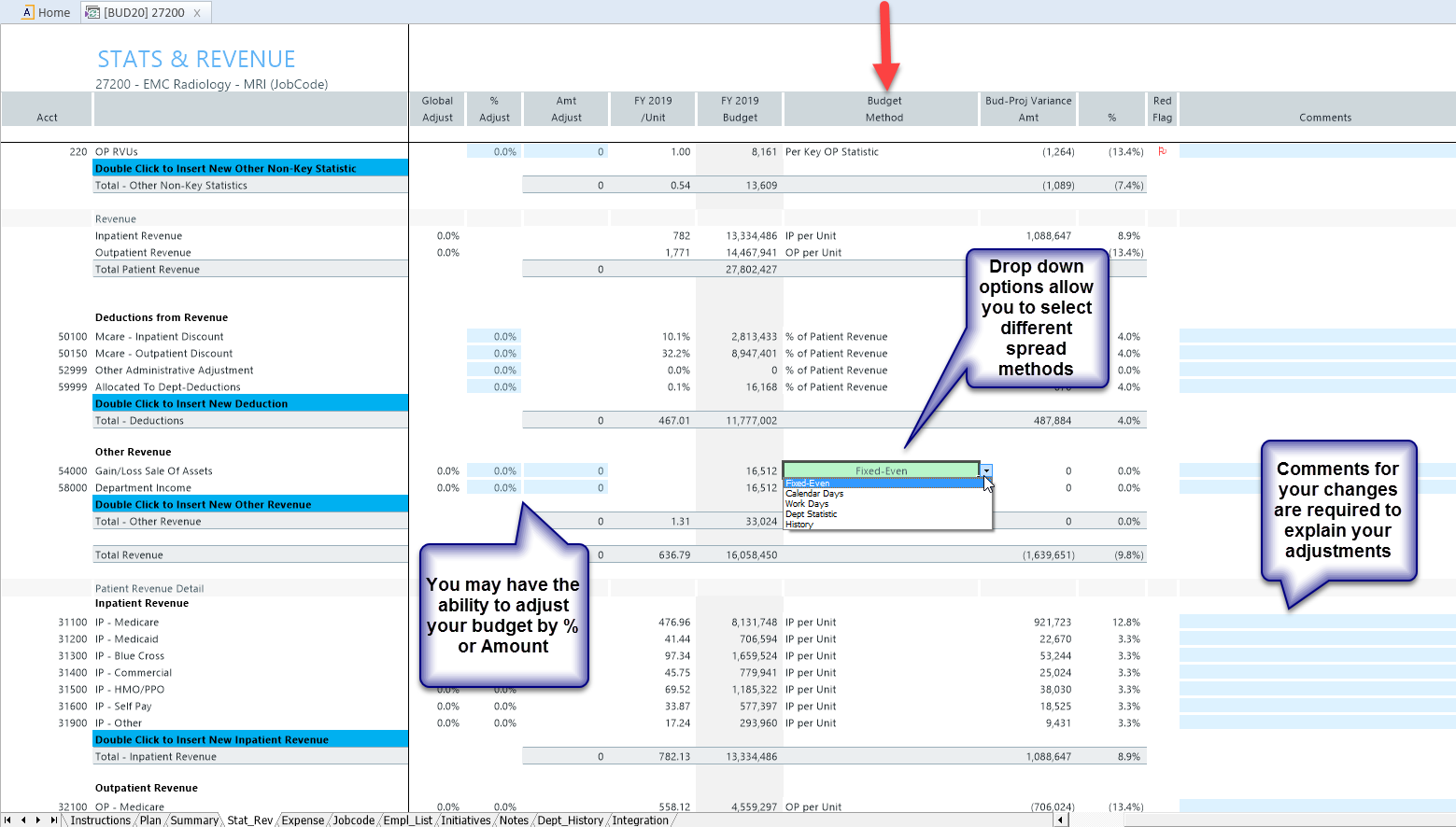 Stat_Rev Tab
LESSON 2: BUDGET PROCESS OVERVIEW
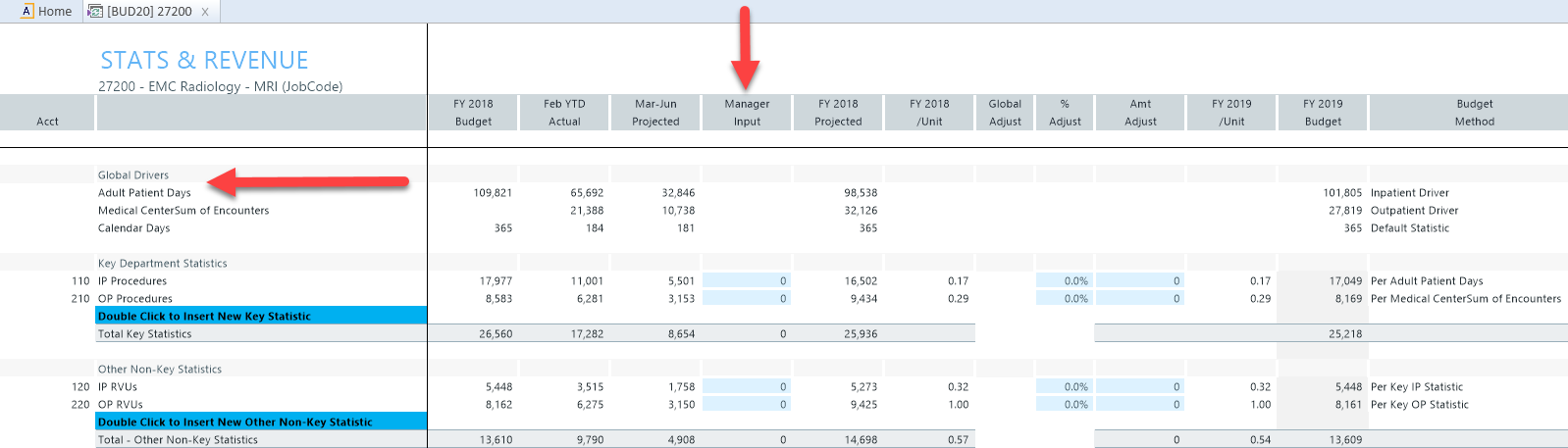 Global Drivers are Entity Level Statistics (Patient Days, Discharges, Calendar Days) that are used to temper your key department statistics when projected for budget. 

Note: Global Drivers are managed by your Administrator. You will not be able to adjust the Global Drivers.
Stat_Rev Tab
LESSON 2: BUDGET PROCESS OVERVIEW
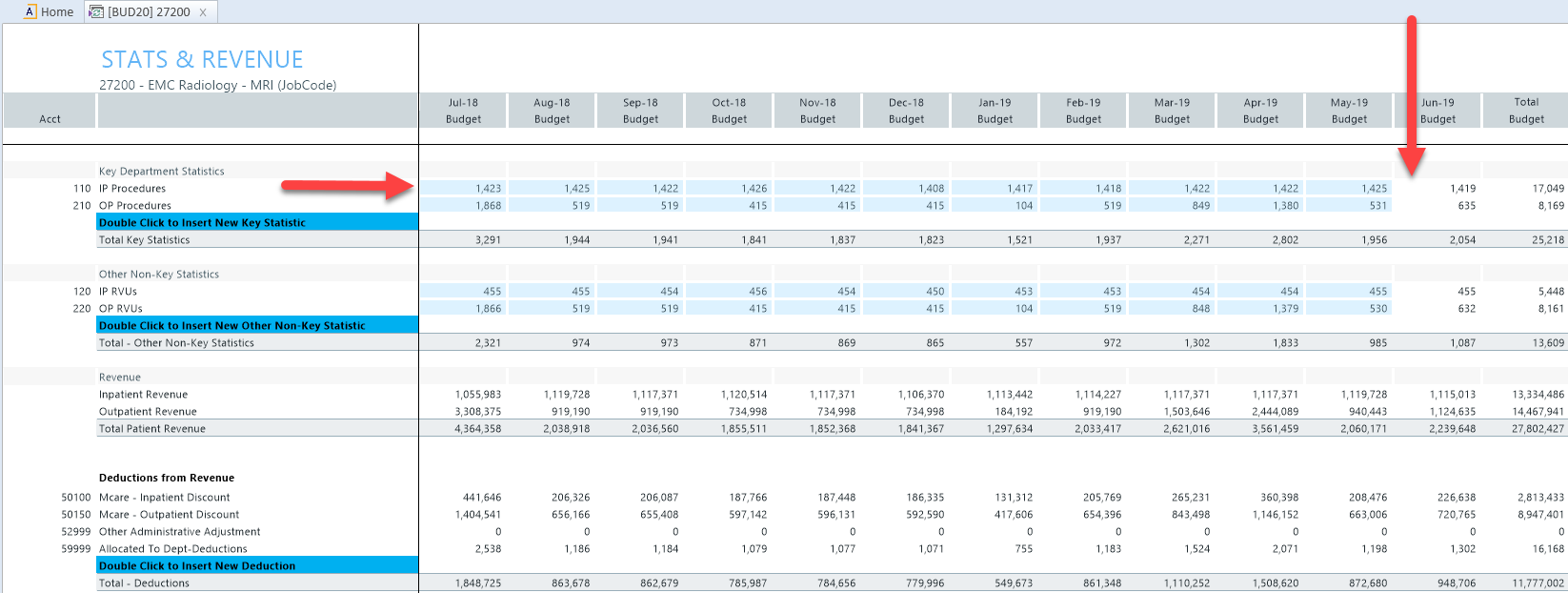 Depending on your Administrator setup, you may or may not be able to adjust your monthly statistics. If the cells are blue, you can make monthly adjustments. 

Note: The final month of the budget year will be a plug, so make sure there are no negatives in the last month.
Expense Tab
LESSON 2: BUDGET PROCESS OVERVIEW
The Expense tab is where you budget all department expenses, except salaries. 

Salaries calculations come from the Labor tabs (JobCode, Staffing, Employee).

Total Key Statistics are used to drive variable expenses.
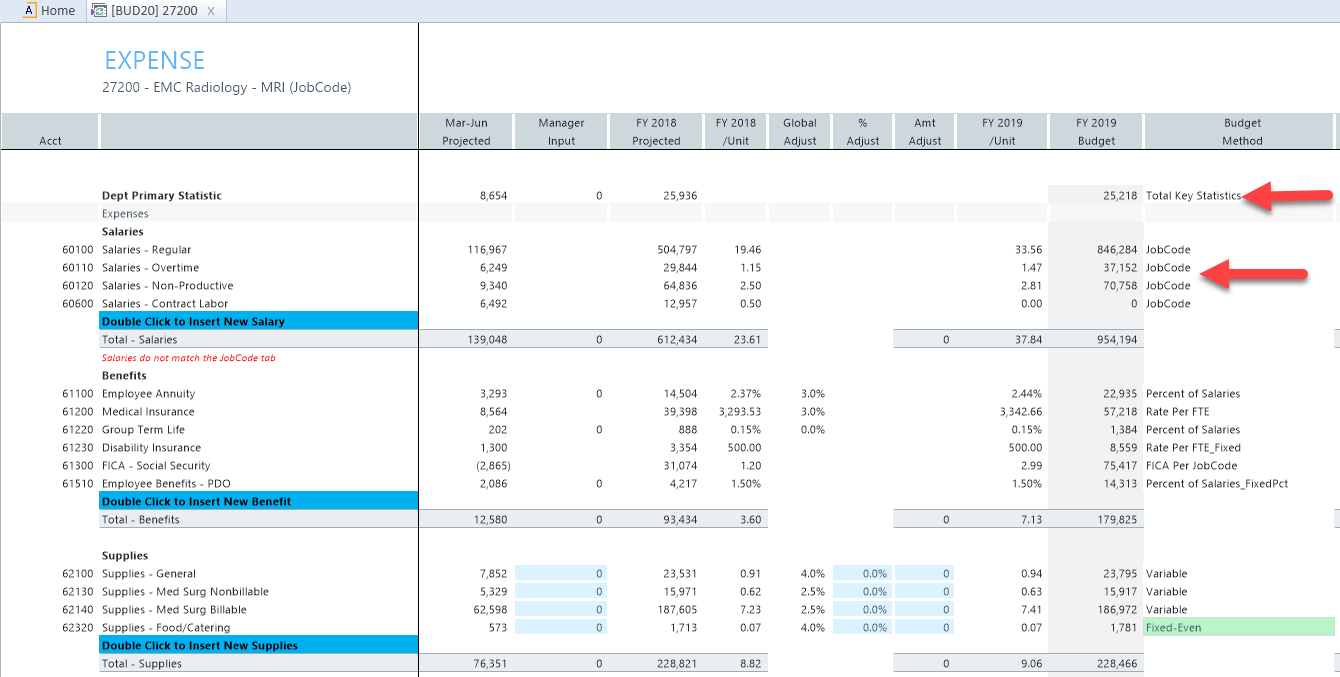 Labor Tabs
LESSON 2: BUDGET PROCESS OVERVIEW
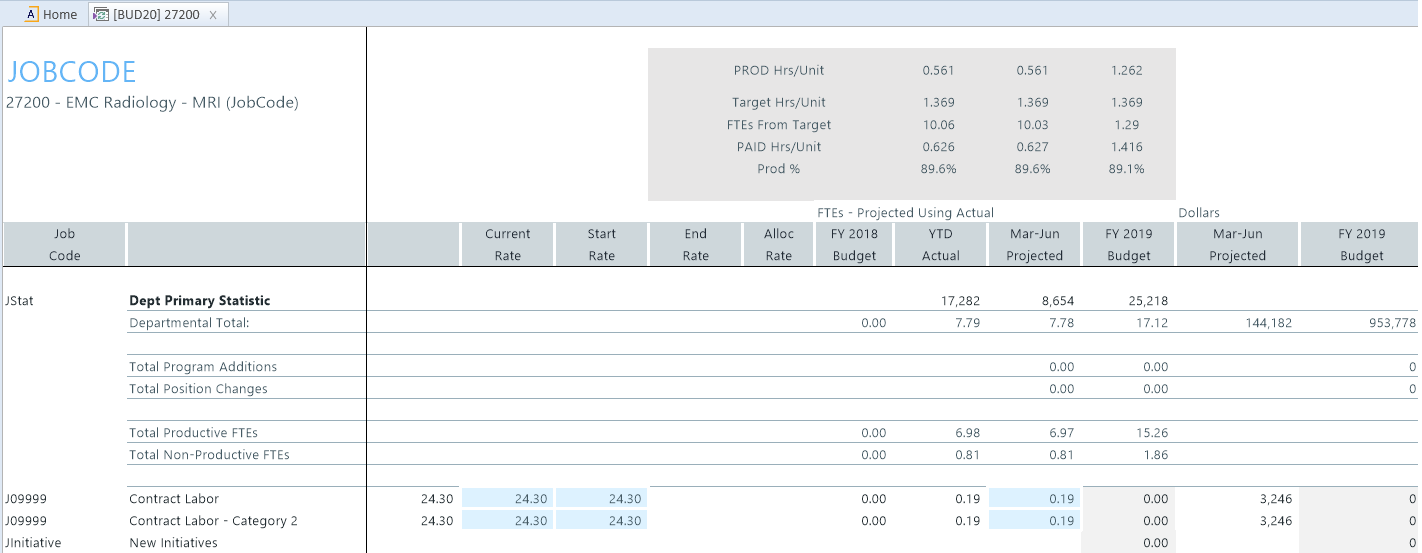 The JobCode tab is one example of a labor tab where you can budget salaries. 
Total Key Statistics are used to drive variable expenses.
Empl_List Tab
LESSON 2: BUDGET PROCESS OVERVIEW
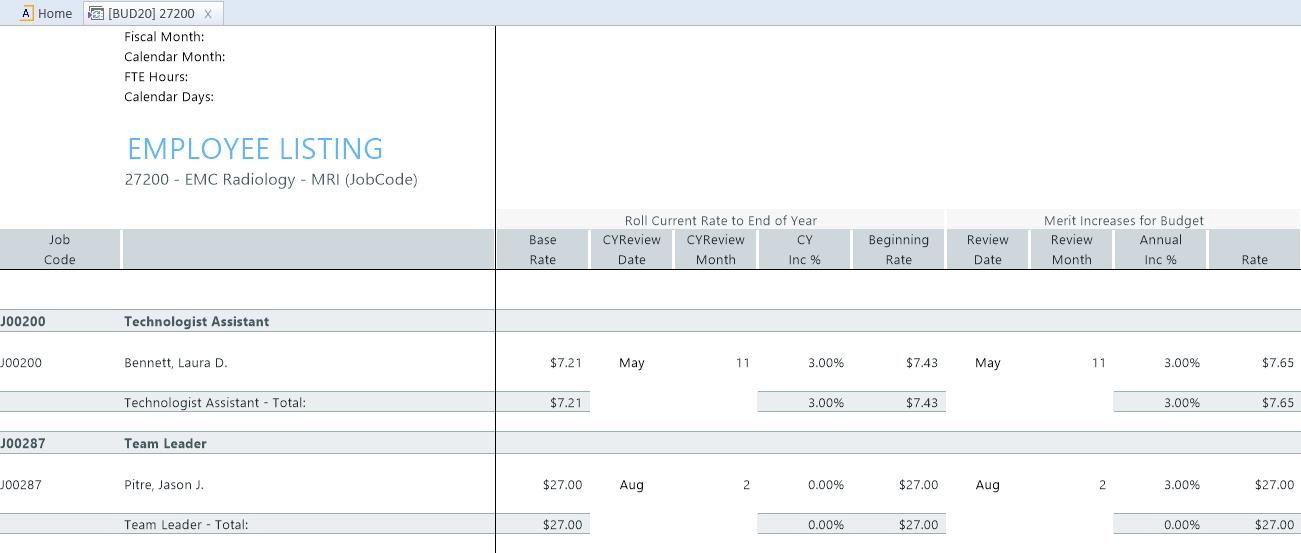 The Employee List tab, is a reference for the payroll tab.

Note: No work is done here
Initiatives Tab
LESSON 2: BUDGET PROCESS OVERVIEW
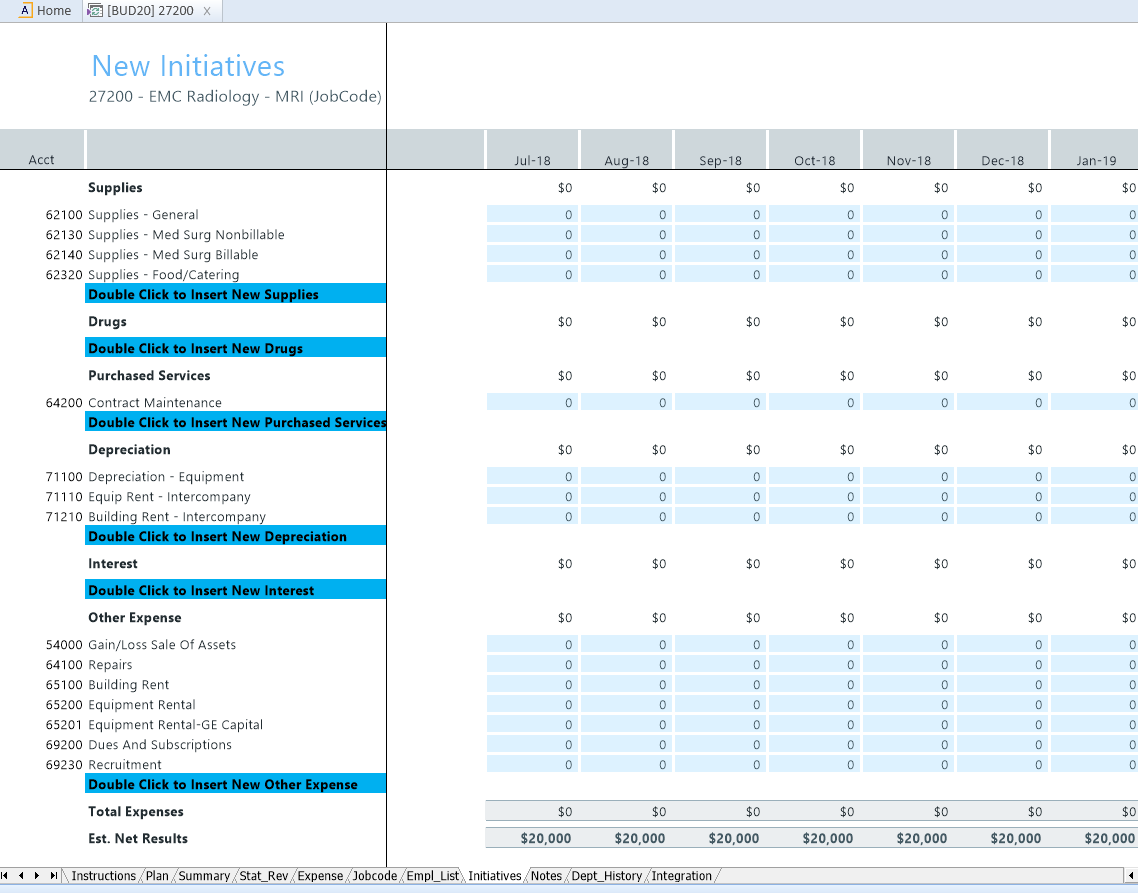 The Initiatives tab can be used to layer on strategic initiatives.

Once built into your plan file, Initiatives can be easily included or excluded from your budget with the flip of a switch.

Multiple initiatives can be added to your department plan file.
Notes Tab
LESSON 2: BUDGET PROCESS OVERVIEW
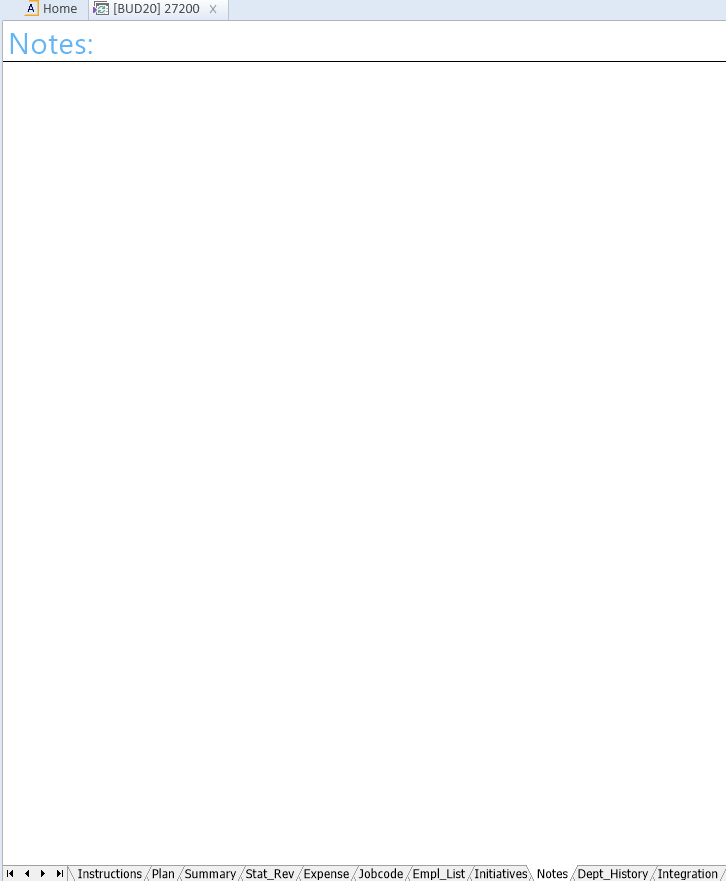 The Notes tab is a free-form space for entering reference notes.

Note: This is the only tab where we can enter information into white cells.
Dept_History Tab
LESSON 2: BUDGET PROCESS OVERVIEW
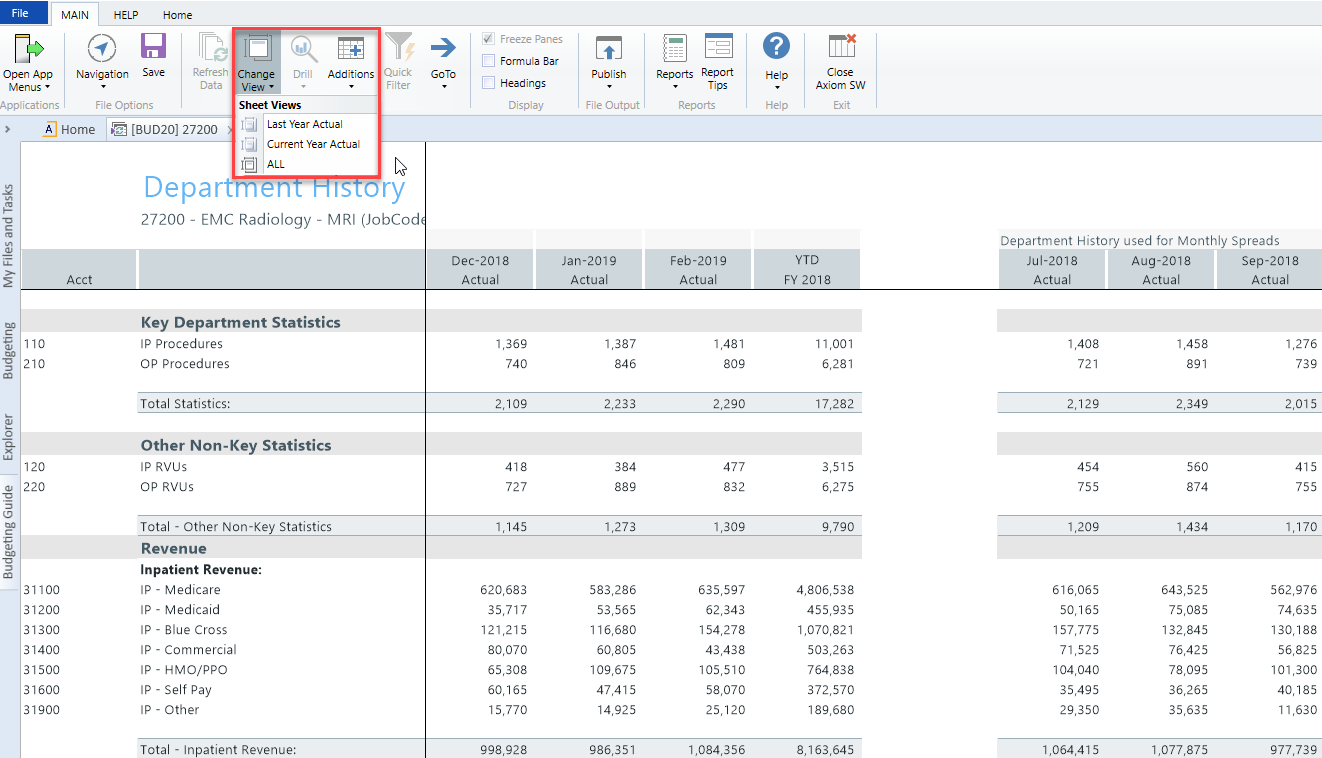 The Department History tab is another reference tab that provides historical data for the last year and current year.

It also has a view that displays the Rolling 12 months used for that spread method calculation.
Summary Tab
LESSON 2: BUDGET PROCESS OVERVIEW
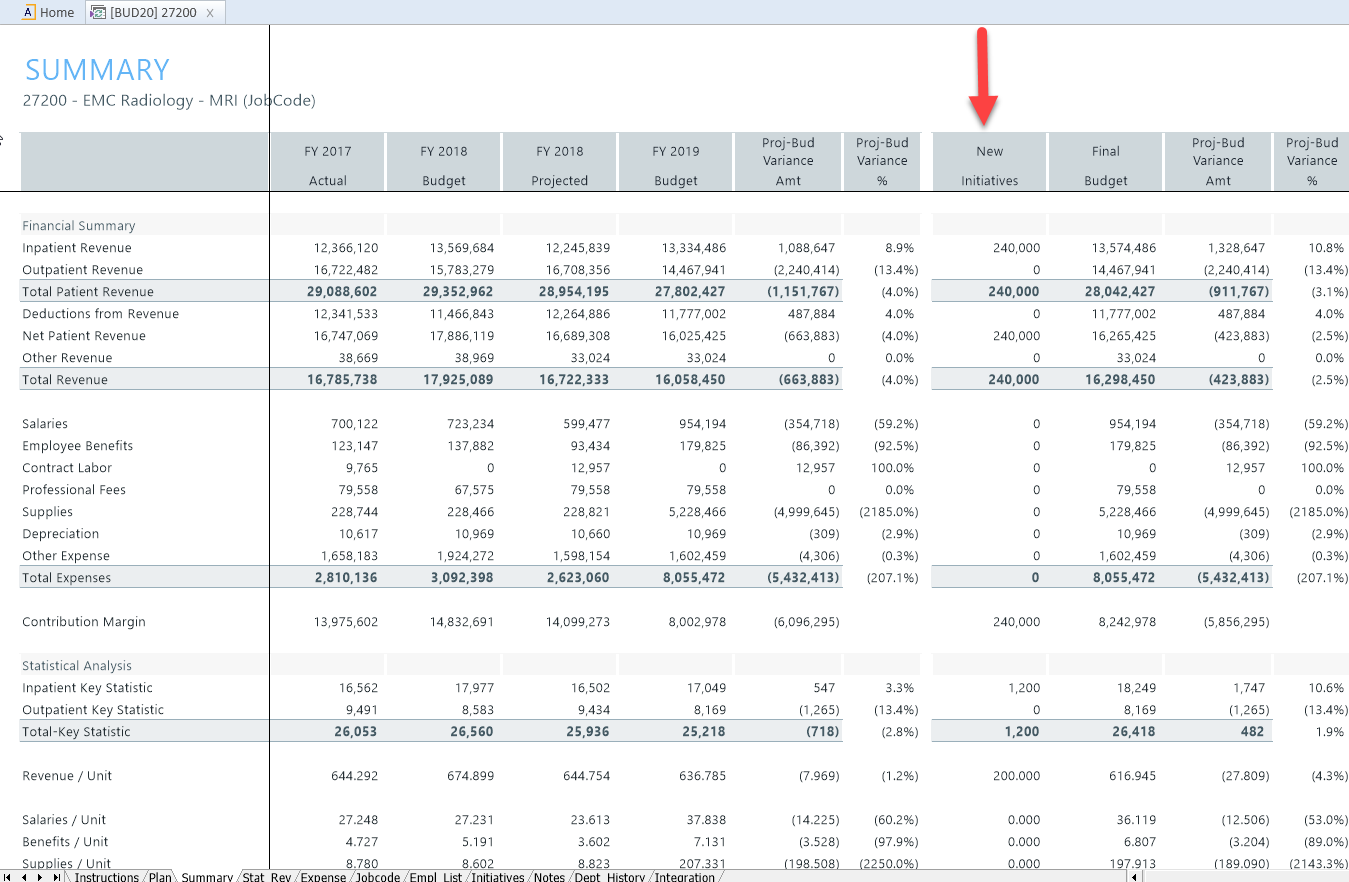 The last step of your budget process is to review your results in the Summary tab. 

This tab cannot be edited as it pulls data from the other tabs.

It is “best practice” to review this tab for variance analysis and ensure you did not miss any categories.
Provider Tab
LESSON 2: BUDGET PROCESS OVERVIEW
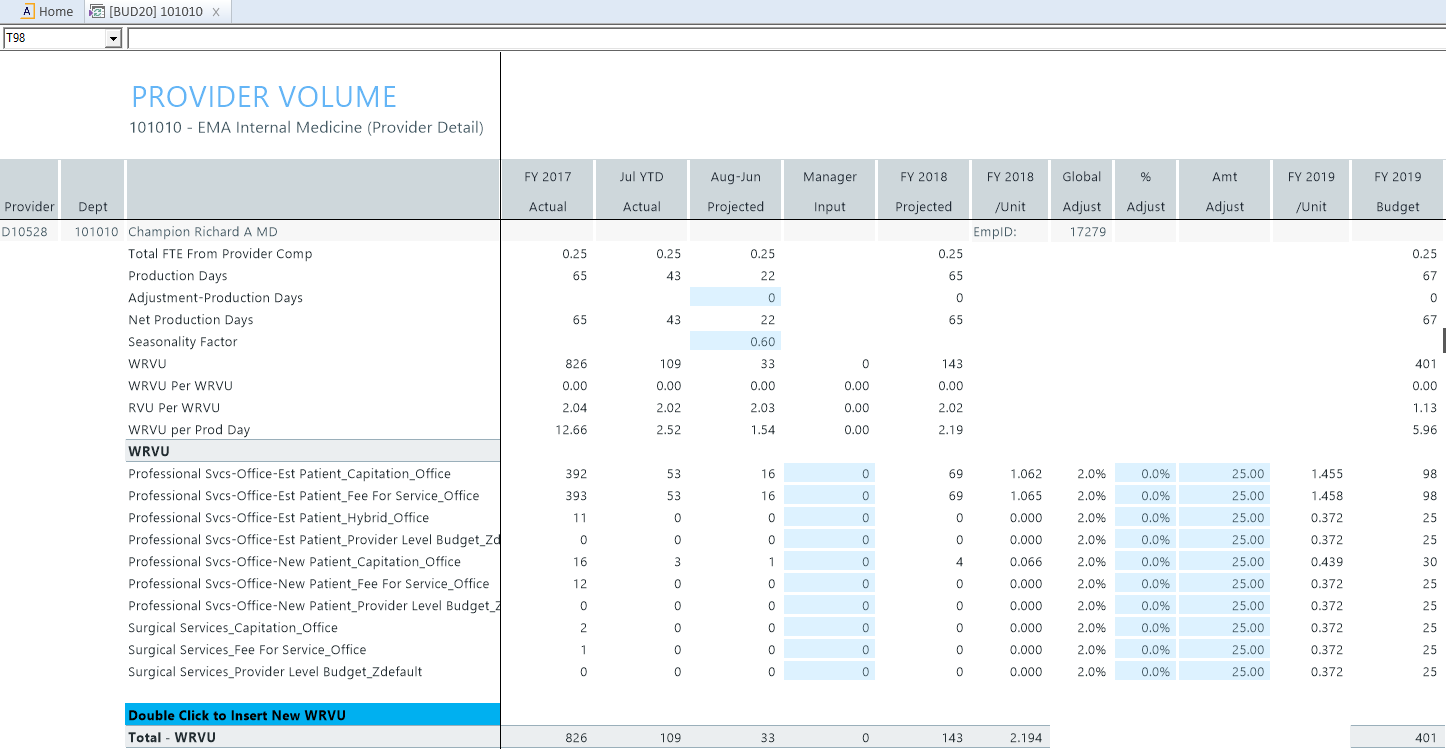 The Provider tab allows you to budget volumes and charges by provider.
Integration Tab
LESSON 2: BUDGET PROCESS OVERVIEW
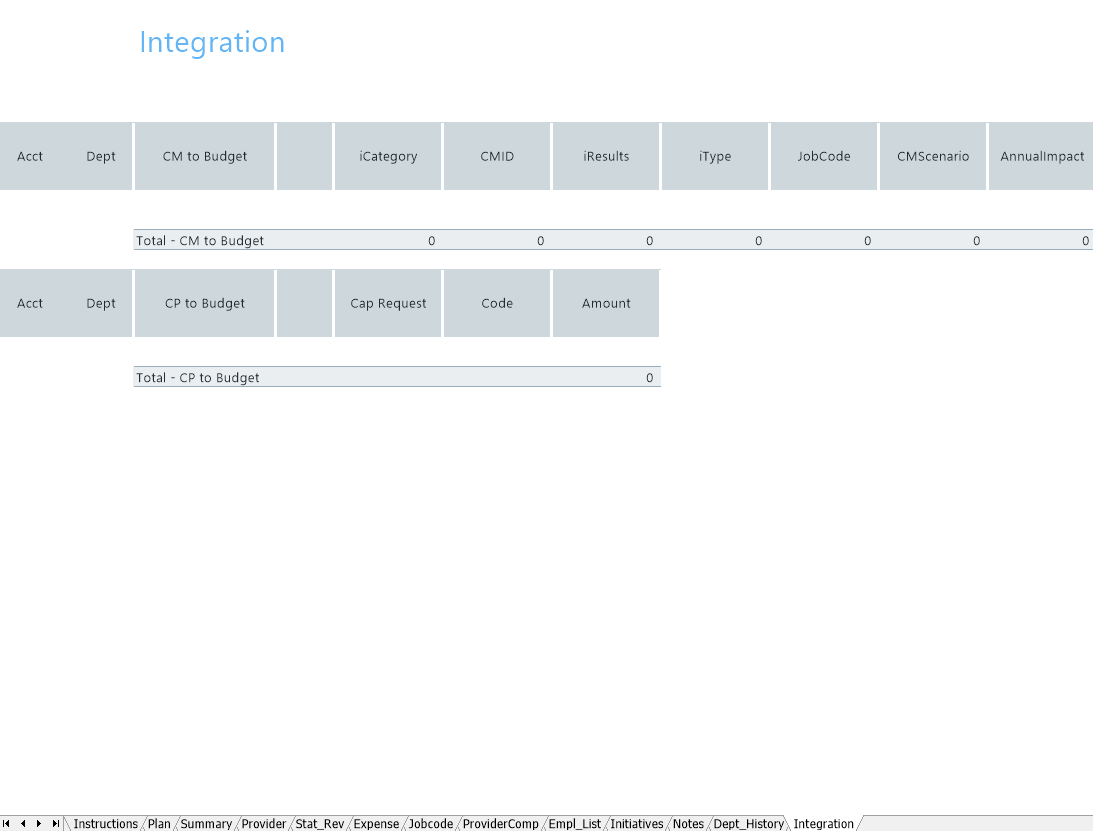 The Integration tab allows you to pull in data from other licensed modules such as Capital Planning or Cost Management.
LESSON 2: BUDGET PROCESS OVERVIEW
Checklist
Verify/edit all blue cells
Review Current Year Projections
Make manager adjustments
Review the Next Year Budget – totals and monthly spreads
Explain variances by adding comment on each line with a red flag
LESSON 2: BUDGET PROCESS OVERVIEW
Review Questions
What tab houses the Revenue and Statistics?
What tab do I use to work on FTEs and payroll?
LESSON 2: BUDGET PROCESS OVERVIEW
Review Questions
What’s the purpose of the Detail Calc Method?
[Speaker Notes: SPM]
LESSON 2: BUDGET PROCESS OVERVIEW
Review Questions
What kinds of expenses can we adjust on the Expense worksheet?
[Speaker Notes: That the value exceeds varaince threshold and requires comment\]
LESSON 2: BUDGET PROCESS OVERVIEW
Review Questions
What does a red flag mean?
[Speaker Notes: That the value exceeds varaince threshold and requires comment\]
LESSON 2: BUDGET PROCESS OVERVIEW
Recap
You should now be able to:
Understand the purpose of each tab in a budget workbook
Understand the time series that interface into the plan files
Understand the Budget methods assigned to a revenue or expense account
Questions?
Working with Budgets
Lesson 3
47
CONFIDENTIAL - © 2019 Kaufman, Hall & Associates, LLC. All rights reserved.
Lesson 3 Objectives
By the end of this lesson, you should be able to:
Enter adjustments 
Apply spreading methodologies
Enter detail accounts
Complete payroll worksheet
Budget for new initiatives
48
CONFIDENTIAL - © 2019 Kaufman, Hall & Associates, LLC. All rights reserved.
LESSON 3: WORKING WITH BUDGETS
Worksheets
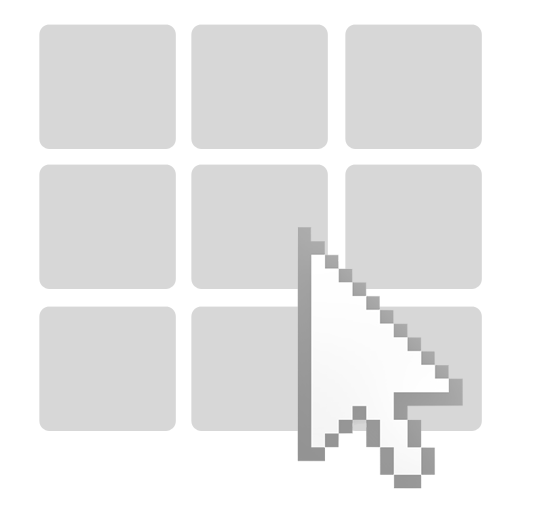 LESSON 3: WORKING WITH BUDGETS
Review Questions
What are the spread options for the fixed methodology?
LESSON 3: WORKING WITH BUDGETS
Review Questions
[JobCode] What is the difference between program additions and position changes? 
[Staffing] What type of department should use the Staffing template? 
[ADC] What type of department should use the ADC template? 
[Employee] Can JobCodes be variable on the Employee tab?
LESSON 3: WORKING WITH BUDGETS
Recap
You should now be able to:
Enter adjustments 
Apply spreading methodologies
Enter detail accounts
Complete Labor tabs
Questions?
Review and Submit
Lesson 4
54
CONFIDENTIAL - © 2019 Kaufman, Hall & Associates, LLC. All rights reserved.
Lesson 4 Objectives
By the end of this lesson, you should be able to:
Review your budget for completeness and consistency using the SUMMARY tab.
Advance and return budgets through Process Management
55
CONFIDENTIAL - © 2019 Kaufman, Hall & Associates, LLC. All rights reserved.
LESSON 4: REVIEW AND SUBMIT
SUMMARY Worksheet
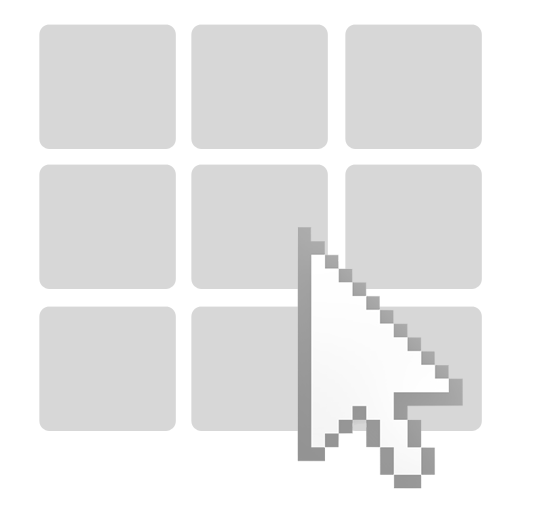 LESSON 4: REVIEW AND SUBMIT
Review Questions
How are the values in the “Final Budget” column different from the “FY(YYYY) Budget” column?
LESSON 4: REVIEW AND SUBMIT
Review Questions
Can changes be made to budgets after they are forwarded to the next approval level in Process Management?
LESSON 4: REVIEW AND SUBMIT
Review Questions
What should you do if you encounter an error during the save process?
LESSON 4: REVIEW AND SUBMIT
Recap
You should now be able to:
Review your budget for completeness and consistency using the SUMMARY tab.
Advance and return budgets through Process Management
Questions?
Printing Budgets
Lesson 5
62
CONFIDENTIAL - © 2019 Kaufman, Hall & Associates, LLC. All rights reserved.
Lesson 5 Objectives
By the end of this lesson, you should be able to:
Print your budget
63
CONFIDENTIAL - © 2019 Kaufman, Hall & Associates, LLC. All rights reserved.
LESSON 5: PRINTING BUDGETS
Printing Budgets
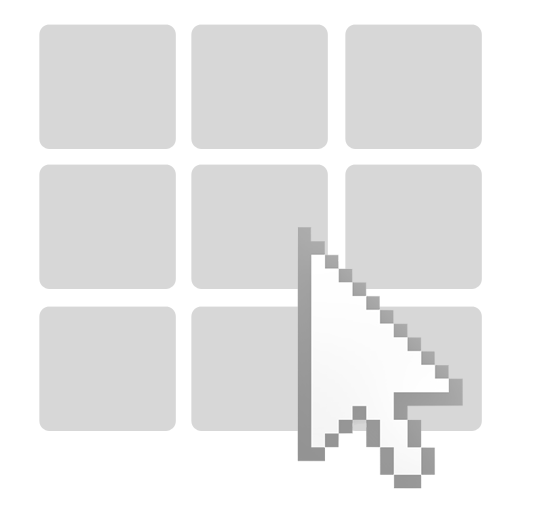 LESSON 5: PRINTING BUDGETS
Recap
You should now be able to:
Print your budget
Questions?
Wrap-Up
67
CONFIDENTIAL - © 2019 Kaufman, Hall & Associates, LLC. All rights reserved.
Kaufman Hall Budgeting User Training
Course Objectives
You should now be able to:
Log in to Axiom Budgeting
Complete each tab in your budget plan file
Save, Print and submit budgets for approval
Kaufman Hall Budgeting User Training
Budget Process Checklist
Refer to the Budget End User Checklist appendix in your handout.
Questions?
Axiom Budgeting User Training
Presented by:


[place client name/logo here]

Client City, State
00/00/00
Client logo
Thank You!